Právne hľadiská pri realizácii fotovoltických zariadení a ich  pripojenia do siete
Mgr. Róbert Brezňan
Legislatívou v oblasti fotovoltiky sa u nás zaoberá Zákon č. 309/2009 Z.z. o podpore obnoviteľných zdrojov energie a vysokoúčinnej kombinovanej výroby 
Zákon č. 250/2012 Z. z. o regulácii v sieťových odvetviach v znení neskorších predpisov
Zákon č. 251/2012 Z. z. o energetike a o zmene a doplnení niektorých zákonov v znení neskorších predpisov
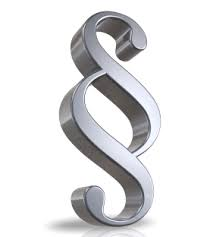 Legislatívny rámec pre fotovoltiku na Slovensku
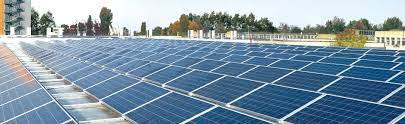 Stanovisko k rezervovanej kapacite
Projektová dokumentácia
Zmluva o pripojení
Prevzatie zodpovednosti za odchýlku
Funkčná skúška bezpečného pripojenia zdroja do distribučnej sústavy
Oznámenie o prevádzke zdroja
Podmienky Inštalácie fotovoltických zariadení na slovensku
Energetická legislatíva po novelizácii v roku 2022 rozlišuje viacero typov obnoviteľných zdrojov podľa veľkosti a účelu využitia.
Dva najčastejšie typy fotovoltiky sú malý a lokálny zdroj.
Malý zdroj je definovaný maximálnym výkonom striedača do -10,8 kW.
Výkon fotovoltiky nad 10 kW, je už definovaný ako lokálny zdroj.
Dôležité je splnenie si povinností voči distribučnej spoločnosti, aby bol fotovoltický zdroj legálne pripojený do elektrickej sústavy. 
Podľa novely zákona č. 309/2009 Z. z., ktorá nadobudla účinnosť 1. 4. 2022, lokálny zdroj už môže presiahnuť pôvodne stanovený limit na inštalovaný výkon 500 kW.
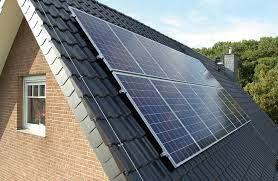 Malý a lokálny zdroj
Jedným z hlavných právnych dokumentov, ktorý upravuje fotovoltiku a obnoviteľné zdroje energie v Portugalsku, je "Sistema de Apoio à Produção Nacional de Energia (SAPNEI)," čo znamená "Systém na podporu národnej výroby energie.„
Tento systém zahŕňa tarify pre vyrobenú elektrinu, dohody na odkupnej cene elektriny, legislatívne rámce pre výrobu energie z obnoviteľných zdrojov a ďalšie dôležité aspekty.
Legislatívu v oblasti fotovoltiky upravujú aj zákony "Decreto-Lei n.º 153/2014" (zákon č. 153/2014) a "Decreto-Lei n.º 162/2019" (zákon č. 162/2019).
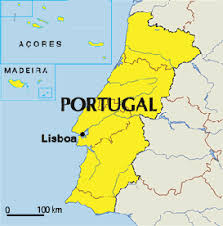 Legislatíva pre fotovoltikuv portugalsku
Stavebné povolenie: Pred inštaláciou fotovoltického systému je zvyčajne potrebné získať stavebné povolenie od miestnych stavebných orgánov. Toto povolenie schvaľuje plán a miesto inštalácie.
Registrácia inštalácie: Vlastníci fotovoltických zariadení sú povinní zaregistrovať svoje inštalácie u príslušných miestnych orgánov alebo energetických regulačných orgánov.
Technické normy a bezpečnosť: Fotovoltické inštalácie musia spĺňať technické normy a predpisy, ktoré zabezpečujú bezpečnú prevádzku a spoľahlivosť systému. Tieto normy sú stanovené v spomínaných legislatívnych rámcoch.
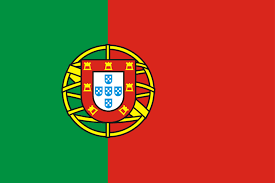 Podmienky Inštalácie fotovoltických zariadení v portugalsku
Zdroje:
Zákon č. 309/2009 Z.z. o podpore obnoviteľných zdrojov energie a vysokoúčinnej kombinovanej výroby 
Zákon č. 251/2012 Z. z. o energetike a o zmene a doplnení niektorých zákonov v znení neskorších predpisov
https://www.sse.sk/
Decreto-Lei n.º 162/2019 (zákon č. 162/2019)
https://www.energie-portal.sk/